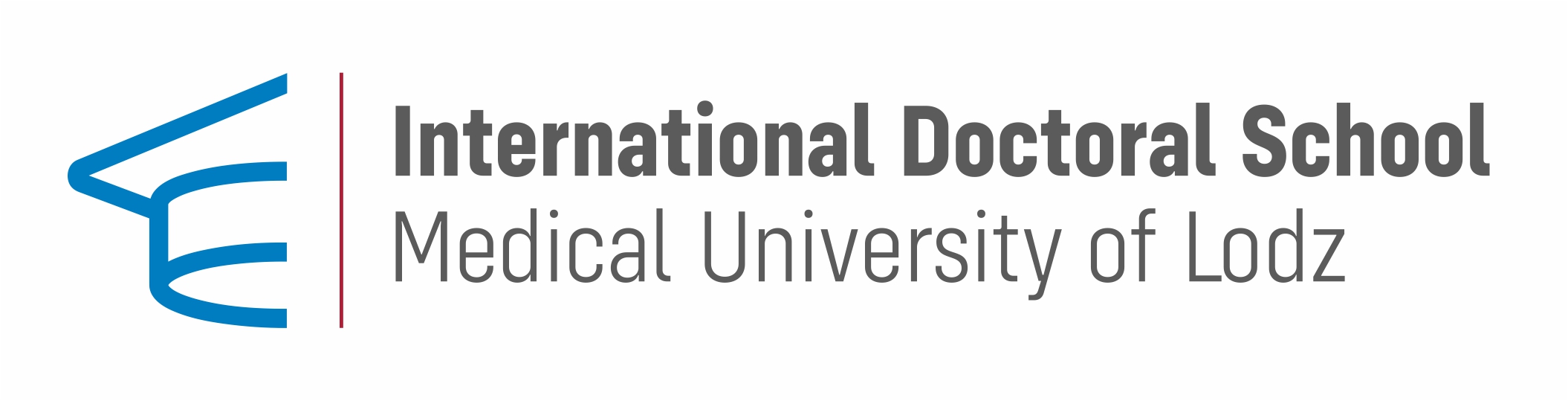 The assessment of voice changes according to the VHI scale and the USG of the larynx in patients after total thyreoidectomy in the first year after surgery.
Lek. Magdalena Redynk
Promotor: dr hab. n. med. Zbigniew Pasieka
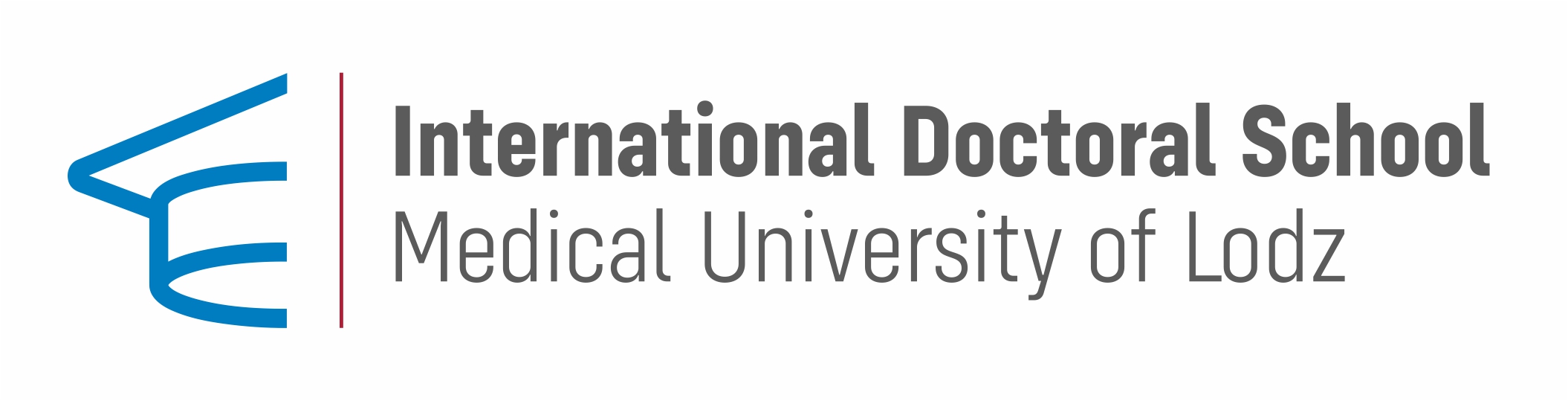 The assessment of voice changes according to the VHI scale and the USG of the larynx in patients after total thyreoidectomy in the first year after surgery.
There are many causes of voice changes associated with thyroid surgery. Some of the most common are injuries to the retrograde laryngeal nerve (RLN) and the external branch of the superior laryngeal nerve (SLN). 

Unilateral RLN injury leads to glottis insufficiency and results in symptoms such as hoarseness, choking, and swallowing disorders. 

Bilateral RLN injury can cause life-threatening airway narrowing, which often requires the placement of a temporary or permanent tracheostomy.
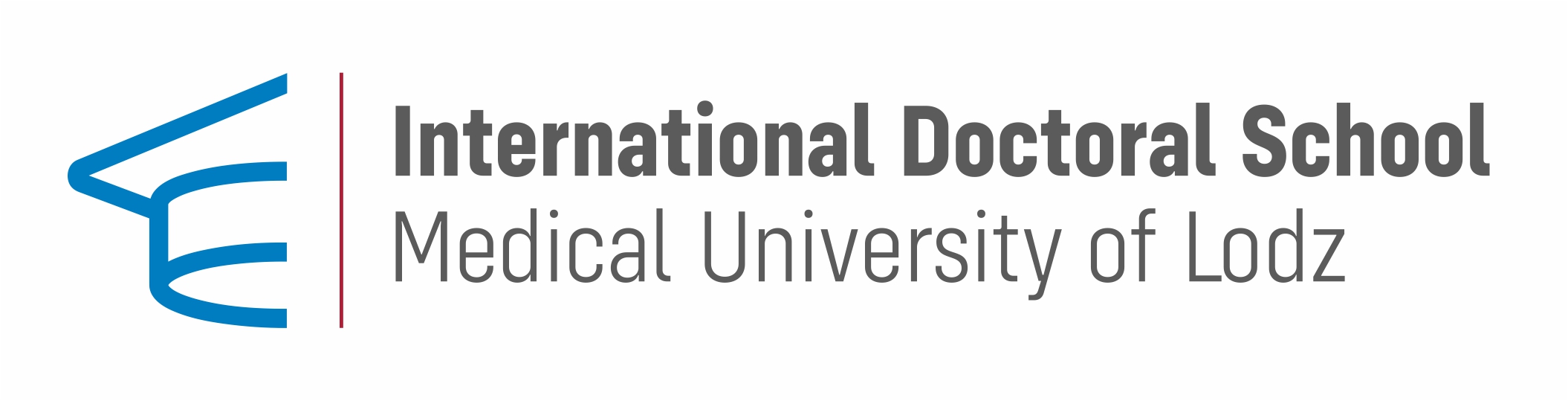 The assessment of voice changes according to the VHI scale and the USG of the larynx in patients after total thyreoidectomy in the first year after surgery.
The aim of this study is:
to investigate the frequency of voice disorders after thyroidectomy, 
their influence on the quality of life of patients in the long-term observation 
and to check whether the use of neuromonitoring during surgery significantly reduces the number of phonation disorders after the procedure.
The Consent of the bioethics committee
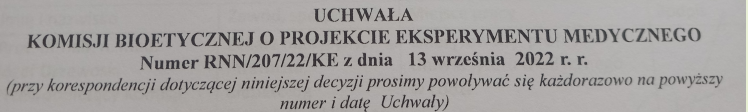 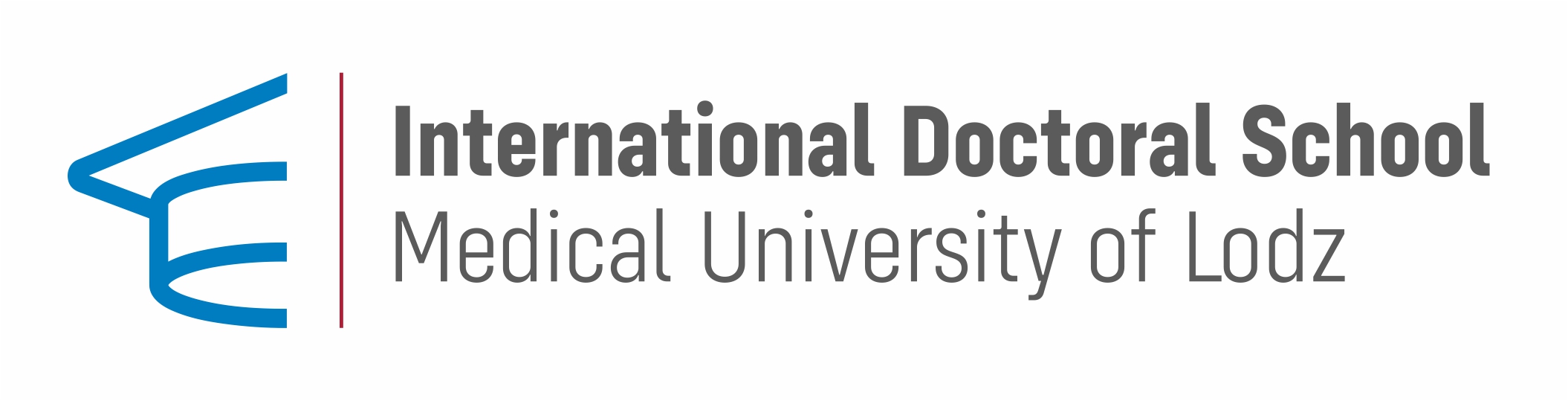 The assessment of voice changes according to the VHI scale and the USG of the larynx in patients after total thyreoidectomy in the first year after surgery.
The methods

The VHI Scale

The USG of the Larynx
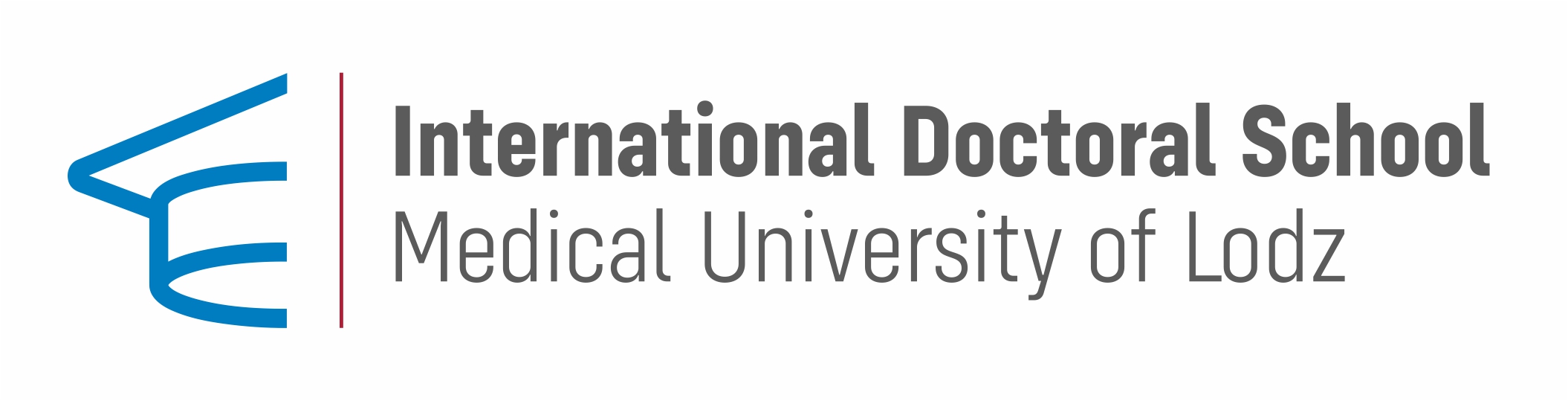 The assessment of voice changes according to the VHI scale and the USG of the larynx in patients after total thyreoidectomy in the first year after surgery.
Pic. 1 VHI scale
Pic. 2 The ultrasound of larynx
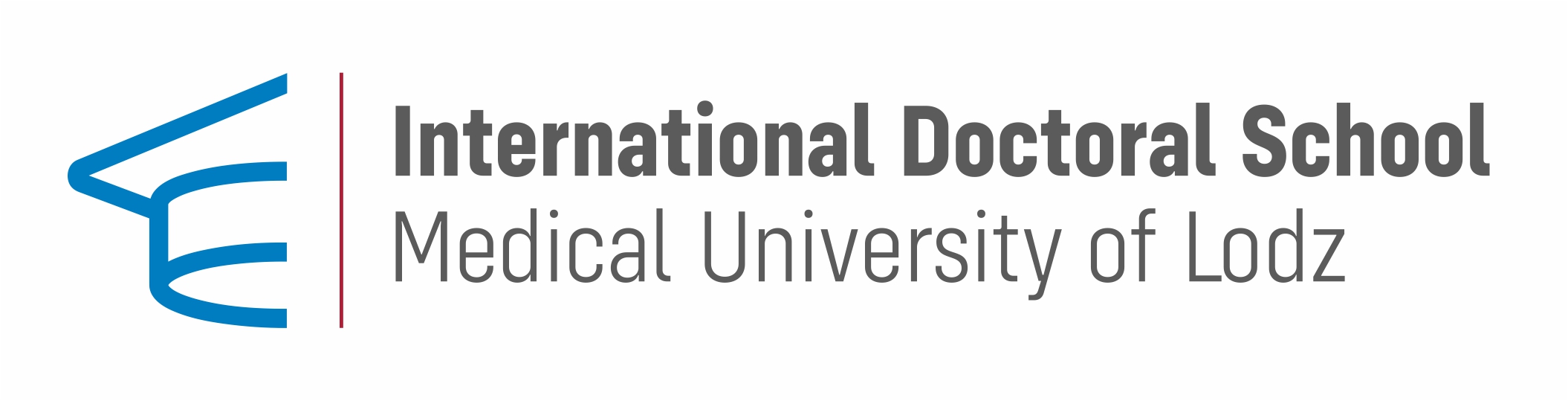 The assessment of voice changes according to the VHI scale and the USG of the larynx in patients after total thyreoidectomy in the first year after surgery.
The results
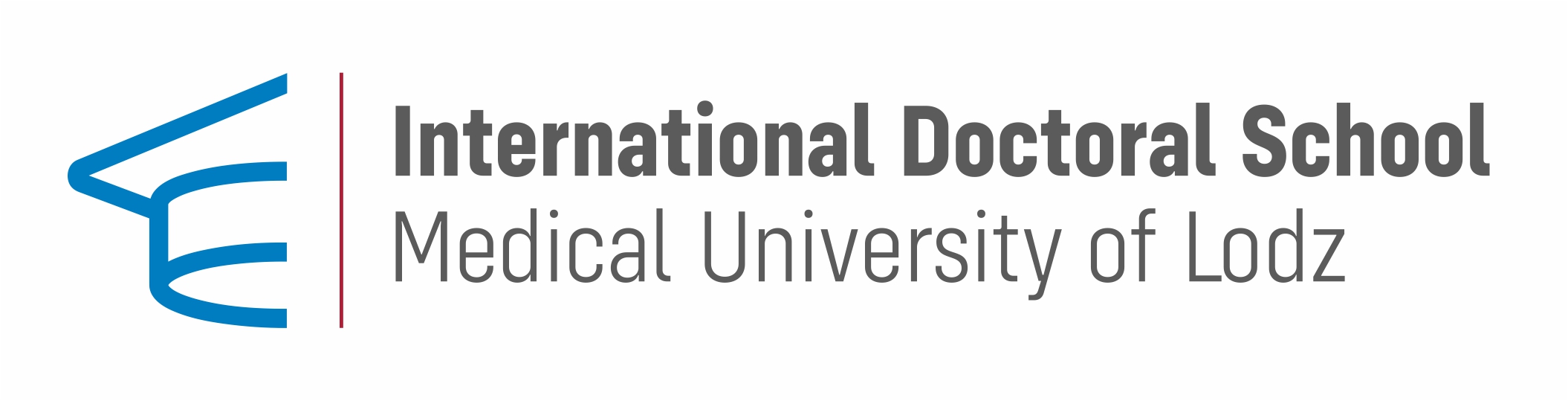 The assessment of voice changes according to the VHI scale and the USG of the larynx in patients after total thyreoidectomy in the first year after surgery.
The other activities
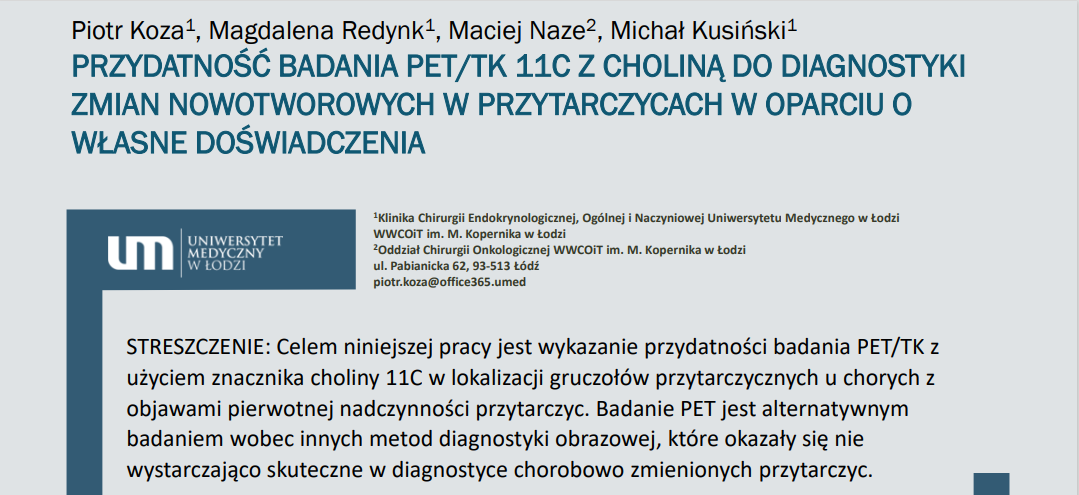 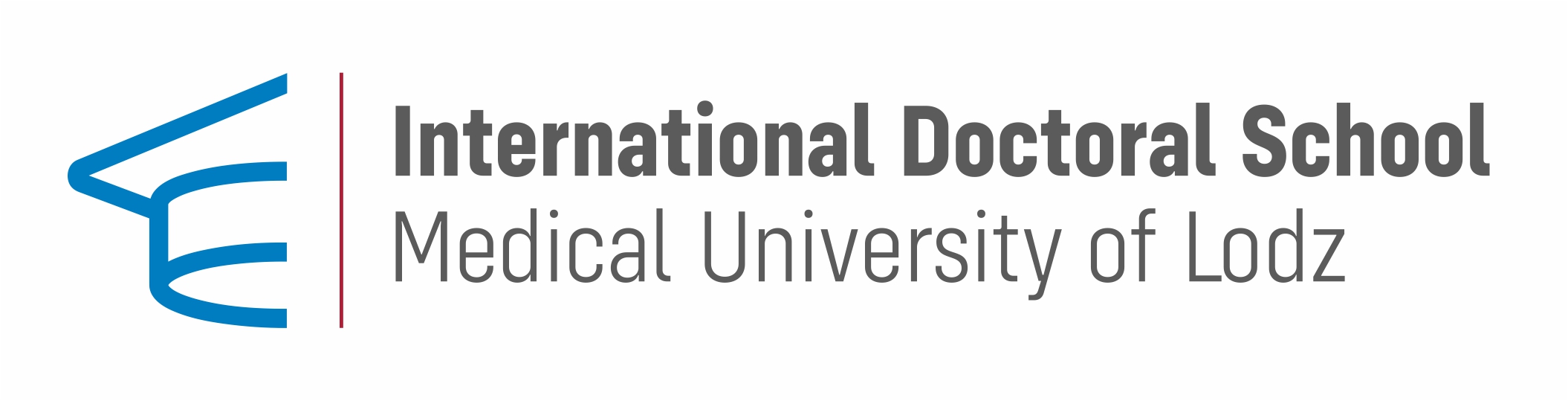 The assessment of voice changes according to the VHI scale and the USG of the larynx in patients after total thyreoidectomy in the first year after surgery.
The other activities
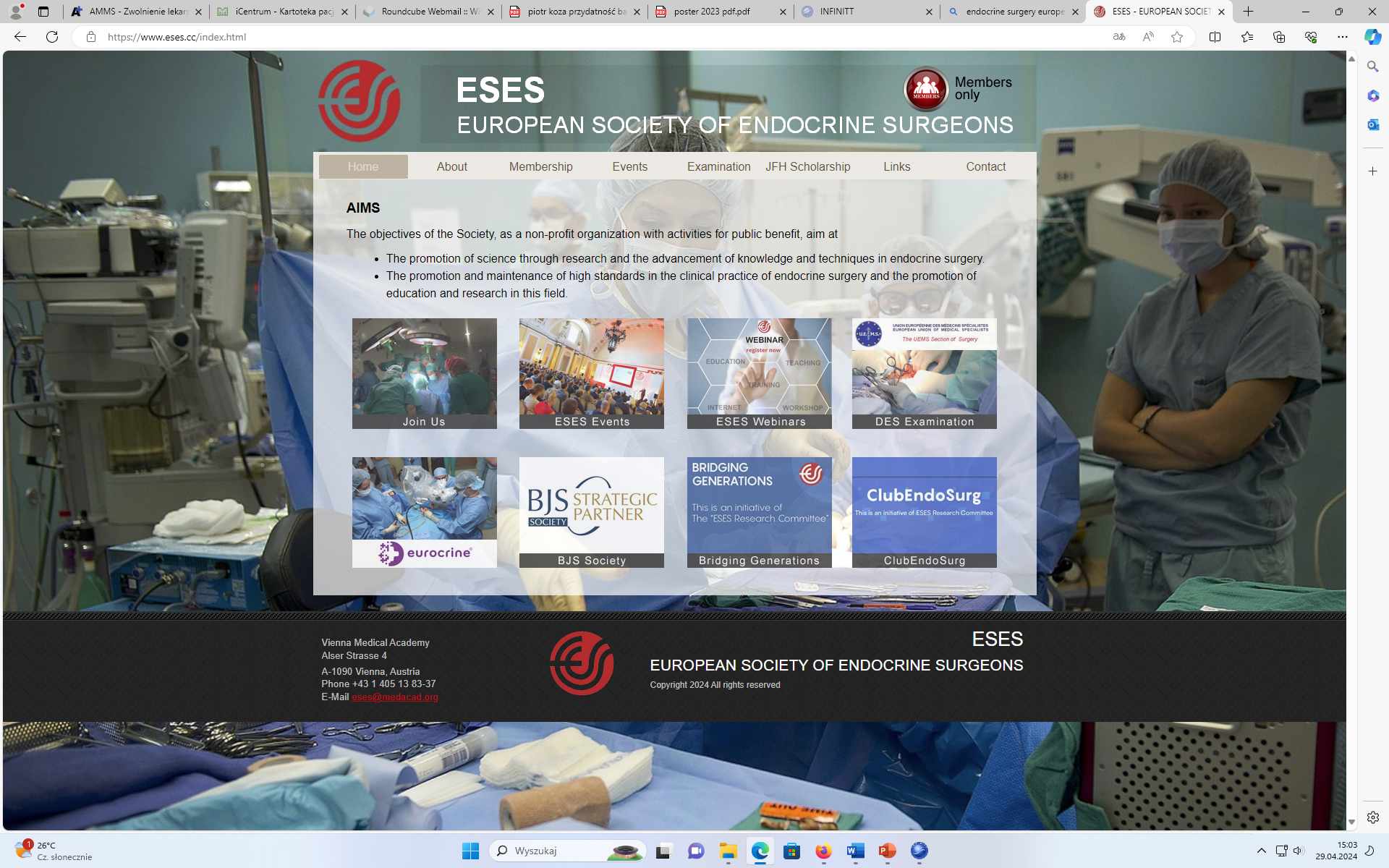